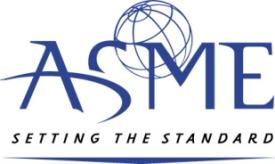 Standards and CertificationTraining
Module B – Process
B3.	Conformity Assessment: Committees and Staff Roles and Responsibilities
MODULE B COURSE OUTLINE
B1. 	ASME Organizational Structure
B2. 	Standards Development: Staff and Volunteer Roles and Responsibilities
B3.	Conformity Assessment: Committees and Staff Roles and Responsibilities
B4.	Initiating and Terminating Standards Projects
B5.	Consensus Process for Standards Development
B5A.  Standards & Certification Project Management
B6.	The Basics of Parliamentary Procedure
B7.	The Appeals Process
B8.	International Standards Development
B9.	ASME Conformity Assessment Programs
B10.	Performance Based Standards
B11. Standards Inquiries, Interpretations and Cases
1
ASME S&C Training Module B3 Conformity Assessment: Committees and Staff Roles and Responsibilities
[Speaker Notes: Module B contains eleven submodules. This is Module B3., Conformity Assessment: Committees and Staff Roles and Responsibilities]
REVISIONS
2
ASME S&C Training Module B3 Conformity Assessment: Committees and Staff Roles and Responsibilities
LEARNING OBJECTIVES
At the end of this module you will be able to:
Understand the roles and responsibilities, related to  conformity assessment, of the Council, the Board on Conformity Assessment and its associated committees
Understand the roles of ASME Designees and Designated Organizations
Describe the roles and responsibilities of ASME Staff and volunteers for Conformity Assessment
3
ASME S&C Training Module B3 Conformity Assessment: Committees and Staff Roles and Responsibilities
[Speaker Notes: At the end of this module you will be able to:
Understand the roles and responsibilities, related to conformity assessment, of the Council, the Board on Conformity Assessment and its associated committees
Understand the roles of ASME Designees and Designated Organizations
Describe the roles and responsibilities of ASME Staff and volunteers of Conformity Assessment]
MODULE OUTLINE
Committee Hierarchy
Council on Standards and Certification, Board and Committees
ASME Designees, Designated Organizations, or Authorized Inspection Agencies
Conformity Assessment Staff
Module Summary
References
4
ASME S&C Training Module B3 Conformity Assessment: Committees and Staff Roles and Responsibilities
I. COMMITTEE HIERARCHY
5
ASME S&C Training Module B3 Conformity Assessment: Committees and Staff Roles and Responsibilities
Board on
Codes and Standards
Operations
COMMITTEE HIERARCHY
Council on Standards and Certification
Board on
Standardization
and Testing
Board on Safety
Codes and Standards
Board on Nuclear
Codes and Standards
Board on
Conformity Assessment
Board on
Pressure Technology
Codes and Standards
Board on Strategic
 Initiatives
Board on Hearings
and Appeals
Energy and Environmental
Standards Advisory Board
6
ASME S&C Training Module B3 Conformity Assessment: Committees and Staff Roles and Responsibilities
[Speaker Notes: The Board on Conformity Assessment it is one of nine Boards reporting to the Council on Standards and Certification. It is charged with administering all ASME Certification and Accreditation Programs.]
COMMITTEE HIERARCHY
Committee Certification of 
Non-Destructive Examination Personnel &
Quality Control Technicians (NDE)
Committee on Qualification of
Resource Recovery Facility 
Operators (QRO)
Committee on
Designees (COD)
Committee on 
RTP Certification
Committee on 
BPE Certification
Board on Conformity 
Assessment (BCA)
Committee on 
Hearing and Appeals
Committee on Conformity 
Assessment Requirements
 (CAR)
Committee on 
Qualifications for Authorized 
Inspection (QAI)
Committee on Nuclear
Certification (CNC)
Committee on 
AIA Accreditation
Committee on Conduct of 
Conformity Assessment Activities
 (C3A2)
Committee on Boiler & 
Pressure Vessel Conformity 
Assessment (CBPVCA)
7
ASME S&C Training Module B3 Conformity Assessment: Committees and Staff Roles and Responsibilities
[Speaker Notes: The following committees report to the Board on Conformity Assessment 
Committee on Certification of Non-Destructive Examination Personnel and Quality Control Technicians (NDE)
Committee on Designees (COD)
Committee on BPE Certification
Committee on Conformity Assessment Requirements (CAR)
Committee on Nuclear Certification (CNC)
Committee on Conduct of Conformity Assessment Activities (C3A2)
Committee on Qualification of Resource Recovery Facility Operators (QRO)
Committee on RTP Certification
Committee on Hearings and Appeals
Committee on Qualifications for Authorized Inspection (QAI)
Committee on AIA Accreditation
Committee on Boiler & Pressure Vessel Conformity Assessment (CBPVCA)

Let’s take a look at how each of these groups contribute to the process.

NOTE: Module B9, ASME Conformity Assessment Programs, addresses the relationship between the Board on Conformity Assessment activities and the standards committees reporting to other Supervisory Boards.]
II. COUNCIL ON STANDARDSAND CERTIFICATION, BOARD AND COMMITTEES
8
ASME S&C Training Module B3 Conformity Assessment: Committees and Staff Roles and Responsibilities
COUNCIL ONSTANDARDS AND CERTIFICATION
Conformity Assessment responsibilities:
Establish overall policies governing the operations and execution of accreditation and certification programs
Approval of initiating and sun-setting of ASME certification and accreditation programs
Approval of Board on Conformity Assessment (BCA) membership
Annual evaluation of S&C programs and activities
Final level of appeal
9
ASME S&C Training Module B3 Conformity Assessment: Committees and Staff Roles and Responsibilities
[Speaker Notes: Some of the specific responsibilities of the Council on Standards and Certification with regard to Conformity Assessment are:
Establishment of overall policies governing the operations of accreditation and certification programs
Approval of initiating and sun-setting of programs
Approval of the membership of the Board on Conformity Assessment (By Board on Codes and Standards Operations)
Annual evaluation of Standards and Certification programs and activities, to determine continuation or sun-setting
The final level of due process within the Society for appeals related to accreditation and certification, accomplished through its Board on Hearings and Appeals]
IMPORTANCE OF CONFIDENTIALITY WITHIN CONFORMITY ASSESSMENT
All Accreditation & Certification Committee meetings and correspondence are confidential 
All meetings are closed to the public
Committees discuss confidential information about Applicants and Certificate Holders 
All Accreditation & Certification Committee members and Board on Conformity Assessment Members are required to sign a confidentiality statement (CAP-9)
NOTE: Board on Conformity Assessment appeals are also confidential and closed meetings
10
ASME S&C Training Module B3 Conformity Assessment: Committees and Staff Roles and Responsibilities
[Speaker Notes: All Accreditation & Certification Committee meetings and correspondence are confidential. All meetings are closed to the public. The reason being that the Committee discusses confidential information about Applicants and Certificate Holders. Per CAP-9, it is required that all Conformity Assessment Committees and BCA members and alternates sign a confidentiality statement, when appointed to the Committee or Board. 

The Board on Conformity Assessment (BCA); Committee on Conformity Assessment Requirements (CAR); Committee on Conduct of Conformity Assessment Activities (C3A2); Committee on Designees (COD); and Standards Committee on Qualifications for Authorized Inspection (QAI); hold public meetings. The exception being that the Board on Conformity Assessment appeals are also confidential and closed meetings.]
BOARD ON CONFORMITY ASSESSMENT
Supervises Conformity Assessment Programs
Approve Conformity Assessment procedures 
Approve committee personnel
Monitor internal audit program
Establishes policies for protection of the ASME Single Certification Mark
Oversees the resolution of Accreditation and Certification requirement issues (with Standards Committees)
Approves the selection criteria and procedures for ASME designees and ASME designated organizations as well as the selection of ASME designees by delegation to the BCA Committee on Designees 
Prepares and approves Conformity Assessment Policies (CAP)
11
ASME S&C Training Module B3 Conformity Assessment: Committees and Staff Roles and Responsibilities
[Speaker Notes: Board on Conformity Assessment responsibilities include:
Supervision of Conformity Assessment Programs, including
Approval of procedures including committee procedures and procedures on the conduct of ASME reviews, surveys, investigations and audits
Approval of committee personnel for committees reporting directly to BCA
Monitoring of the internal audit program.  Internal audits are conducted for various aspects of the Conformity Assessment Programs (e.g., conduct of review/survey; conduct of Accreditation Subcommittee meeting; ASME Conformity Assessment Dept.; Designated Organization activities) 
Establishment of policies for protection of the ASME Single Certification Mark 
Works with Standards Committees on accreditation and certification requirement issues
Approve criteria developed by the Committee on Designees for qualification of ASME Team Leaders and Designees
Prepares and approves Conformity Assessment Policies (CAP)]
Committee on Conformity Assessment Requirements (CAR)
Responsible for the development and maintenance of CA-1. This standard:
includes the necessary ASME accreditation and product certification requirements
was developed to consolidate and ultimately replace the conformity assessment requirements in all ASME Codes and Standards by reference to the CA-1 standard.
does not cover personnel certification requirements
12
ASME S&C Training Module B3 Conformity Assessment: Committees and Staff Roles and Responsibilities
[Speaker Notes: Committee on Conformity Assessment Requirements Committee is responsible for the development and maintenance of CA-1. This standard:
includes the necessary ASME accreditation and product certification requirements
was developed to replace current conformity assessment requirements in all ASME Codes and Standards by reference to the CA-1 standard
does not cover personnel certification requirements]
COMMITTEE ON DESIGNEES (COD)
Serves as the approval body for new Designees (e.g. ASME team leaders, team members and auditors)
Establishes elements that provide for uniform qualification of Designees that participate in various ASME Conformity Assessment programs
Reviews allegations of misconduct of Designees and makes recommendations to the Board on Conformity Assessment
13
ASME S&C Training Module B3 Conformity Assessment: Committees and Staff Roles and Responsibilities
[Speaker Notes: The Committee on Designees (COD) is responsible for the following:
Serves as an approval body for new Designees (e.g. ASME team leaders, team members and auditors. These will be discussed later on in this Module)
Establishes elements that provide for uniform qualification of Designees that participate in various ASME Conformity Assessment programs
Reviews allegations of misconduct of Designees and makes recommendations to the Board on Conformity Assessment]
Committee on Conduct of Conformity Assessment Activities (C3A2)
Responsible for the development and maintenance of the following documents:
Standard Qualification Criteria for Designees for Accreditation and Product Certification Activities
Establishes minimum requirements for all ASME Designees who either lead or participate on conformity assessment activities 
Used for initial qualification and renewal of ASME Designee certification
Conduct of ASME Surveys, Reviews, Audits, Investigations, and Interviews 
These procedures establish guidance for conducting ASME surveys, reviews, audits, and investigation for all ASME certification and accreditation program 
The purpose of these guidelines is to protect the ASME Single Certification Mark and ensure that the Applicant has demonstrated the ability to comply with requirements of applicable ASME Codes and Standards
14
ASME S&C Training Module B3 Conformity Assessment: Committees and Staff Roles and Responsibilities
[Speaker Notes: Committee on Conduct of Conformity Assessment Activities (C3A2) is responsible for the following documents:
Standards Qualification Criteria for Designees for Accreditations and Product Certification Activities and, 
Conduct of ASME Surveys, Reviews, Audits, Investigations and Interviews document

The Standards Qualification Criteria document: 
Establishes minimum requirements for all ASME Designees who either lead or participate on conformity assessment activities
Used for initial qualification and renewal of ASME Designee certification

The conduct document:
Establishes guidelines for the ASME Review Team for conducting ASME surveys, reviews, audits, and investigation for all ASME certification and accreditation programs. An important aspect of the guidelines for the ASME Team Leaders is ASME’s Confidentiality and Due Process Policy which is part of the “Conduct Document.” 
The purpose of these guidelines is to protect the ASME Single Certification Mark and ensure that the Applicant has demonstrated the ability to comply with requirements of applicable ASME Codes and Standards]
COMMITTEE ON QUALIFICATIONS FOR AUTHORIZED INSPECTION (QAI)
Responsible for development and maintenance of the standard on Qualifications for Authorized Inspection (QAI-1)
Provides requirements for accreditation of organizations as Authorized Inspection Agencies (AIA)
Provides requirements for the certification of individual Authorized Inspectors/Authorized Inspector Supervisors (AI/AIS) by the AIA
Provides requirements for the certification of Certified Individuals (CI) by their employer 
Accredits Authorized Inspection Agencies (AIA)
Holds hearing on reports of misconduct or failure to provide adequate inspection services by AIAs
15
ASME S&C Training Module B3 Conformity Assessment: Committees and Staff Roles and Responsibilities
[Speaker Notes: The Committee on Qualifications for Authorized Inspection (QAI) is responsible for the development and maintenance of the standard on “Qualifications for Authorized Inspections” (QAI-1).
QAI-1 Standard provides requirements for: 
The accreditation of organizations as Authorized Inspection Agencies (AIA)
the certification of individual Authorized Inspectors/Authorize Inspector Supervisors (AI/AIS). Certification is done by the AIA
The certification of Certified Individuals (CI). Certification is done by their employer
For Boiler Code certification, the CI is certified by the Certificate Holder

Additionally, the Committee on Qualifications for Authorized Inspection (QAI):  
Accredits organizations as ASME  “Authorized Inspection Agencies“ (AIA)
Holds hearing on reports of misconduct or failure to provide adequate inspection services involving AIAs and may terminate or suspend ASME accreditation
Note: For individual Inspectors, these Hearing would be conducted by the National Board and may result in the loss or suspension of the Inspector’s certification]
ACCREDITATION & CERTIFICATION COMMITTEES
Committee on Boiler & Pressure Vessel Conformity Assessment (CBPVCA)
Committee on Nuclear Certification (CNC)
Committee on AIA Accreditation
Committee on RTP Certification
Committee on BPE Certification
Y14 Subcommittee 5.2 – Certification
Committee on Qualification for Resource Recovery Facility Operators (QRO)
Committee on Certification Non-Destructive Examination Personnel and Quality Control Technicians (ANDE)
16
ASME S&C Training Module B3 Conformity Assessment: Committees and Staff Roles and Responsibilities
[Speaker Notes: Currently, the following accreditation & certification committees report to the Board on Conformity Assessment (BCA): 
Committee on Boiler & Pressure Vessel Conformity Assessment (CBPVCA)
Committee on Nuclear Certification (CNC)
Committee on AIA Accreditation
Committee on RTP Certification
Committee on BPE Certification
Y14 Subcommittee 5.2 – Certification
Committee on Qualification for Resource Recovery Facility Operators (QRO)
Committee on Certification Non-Destructive Examination Personnel and Quality Control Technicians (ANDE)]
ACCREDITATION & CERTIFICATION COMMITTEES
Responsibilities
Approve the issuance, renewal, extension, revision, suspension, and termination of ASME certification/accreditation based on reports submitted by ASME designees
Review and evaluate deficiencies, non-conformities, or alleged violations
Recommend program changes
Prepare committee procedures for BCA approval
Hear initial appeals or requests for re-consideration from Applicants or Certificate Holders
17
ASME S&C Training Module B3 Conformity Assessment: Committees and Staff Roles and Responsibilities
[Speaker Notes: As mentioned earlier, Accreditation and Certification Committees utilize existing ASME codes and standards developed by Standards Committees operating under other Boards.
They are responsible for:
Approve the issuance, renewal, revision, suspension, and termination of ASME certification/accreditation  based on reports submitted by ASME designees
Review and evaluate all apparent deficiencies, non-conformities, or alleged violations and the corrective actions taken
Recommend changes for the improvement of the conformity assessment programs
Prepare Accreditation and Certification Committee Procedures for BCA approval
Hear initial appeals or requests for re-consideration from Applicants and Certificate Holders on committee or Staff actions regarding certification and accreditation matters]
III. ASME DESIGNEES, DESIGNATED ORGANIZATIONS, OR AUTHORIZED INSPECTION AGENCIES
18
ASME S&C Training Module B3 Conformity Assessment: Committees and Staff Roles and Responsibilities
[Speaker Notes: Some of the people and organizations performing the conformity assessment activities are not members of ASME staff or ASME committees. These are the ASME Designees and Designated Organizations, or Authorized Inspection Agencies.]
ASME DESIGNEE
An ASME Consultant under contract to ASME
Shall be accepted by the Committee on Designees (COD) and obtain Certification as an ASME Designee
Acts on ASME’s behalf for the purpose of performing reviews, surveys, audits, and examinations of organizations or persons holding, or applying for, accreditation or certification in accordance with the applicable ASME Code or Standard
For reviews for Boiler Code certification (non-nuclear) Designees can be employees of, or independent consultants under contract with any of the following:
ASME, Jurisdictional Authority, or ASME Designated Organizations (i.e. National Board)
19
ASME S&C Training Module B3 Conformity Assessment: Committees and Staff Roles and Responsibilities
[Speaker Notes: An ASME Designee is:
An ASME Consultant under contract to ASME
Accepted by the BCA Committee on Designees (COD) based on criteria developed by C3A2, and approved by BCA, and obtain Certification as an ASME Designee
Acts on ASME’s behalf for the purpose of performing reviews, surveys, audits, and examinations of organizations or persons holding, or applying for, accreditation or certification in accordance with the applicable ASME Code or Standard
For reviews for Boiler Code certification (non nuclear) Designees can be employees of, or independent consultants under contract with any of the following:
- ASME, Jurisdictional Authority, or ASME Designated Organizations  (i.e. National Board)]
ASME DESIGNEE
Designees are prohibited from providing consulting services in any area which might lead to a conflict of interest
All Designees are required to sign an agreement to adhere to ASME policies
Designees who perform consulting services shall notify ASME Conformity Assessment so they are not assigned to any Conformity Assessment activities
Qualification criteria for accreditation of a Designee is contained in “Standard Qualification Criteria for Designees for Accreditation and Product Certification Activities”
20
ASME S&C Training Module B3 Conformity Assessment: Committees and Staff Roles and Responsibilities
[Speaker Notes: Designees are prohibited from providing consulting services in any area which might lead to a conflict of interest
All Designees who are employed by, or under contract with ASME, Jurisdictional Authority, or ASME Designated Organization are required to sign an agreement to adhere to ASME policies and maintain confidentiality with regards to any information obtained while conducting an ASME review, survey, investigation or audit at an Applicant’s facility
Qualification criteria for accreditation of a Designees performing accreditation and certification activities on behalf of ASME are contained in internal document “Standard Qualification Criteria for Designees for Accreditation and Product Certification Activities”]
ASME DESIGNEE
An ASME Designee may not be any of the following:
An employee of the Authorized Inspection Agency (AIA) performing "in-house" inspection for the organization under review 
An employee of another organization applying for, or holding, ASME accreditation or certification in the program for which the individual is acting as a Designee 
An individual having a financial interest in the organization being reviewed
In cases where an ASME Designee has either worked for or provided consulting or inspection services to an Applicant, the ASME Designee is required to inform ASME of this situation
21
ASME S&C Training Module B3 Conformity Assessment: Committees and Staff Roles and Responsibilities
[Speaker Notes: An ASME Designee may not be any of the following:
An employee of the Authorized Inspection Agency (AIA) performing "in-house" inspection for the organization under review
An employee of another organization applying for, or holding, ASME accreditation or certification in the program for which the individual is acting as a Designee
An individual having a financial interest in the organization being reviewed
In cases where an ASME Designee has either worked for or provided consulting or inspection services to an Applicant, the ASME Designee is required to inform ASME of this situation]
ASME DESIGNATED ORGANIZATION (ADO)
The National Board of Boiler and Pressure Vessel Inspectors is the only current ASME Designated Organization and is qualified to conduct the following: 
BPV Team Leader Examinations to determine Code knowledge for type of boiler reviews Team Leader will perform
Boiler Code reviews on behalf of Jurisdictional Authorities when designated by the Jurisdiction
all reviews of Pressure Relief Device Manufactures/Assemblers and Valve Testing Laboratory (PRD) reviews 
Team Leader Seminars for Continued Certification (Boiler Code only)
22
ASME S&C Training Module B3 Conformity Assessment: Committees and Staff Roles and Responsibilities
[Speaker Notes: The National Board of Boiler and Pressure Vessel Inspectors is the only current ASME Designated Organization and is qualified to conduct the following: 
BPV Team Leader Examinations to determine Code knowledge for type of boiler reviews Team Leader will perform
Boiler Code reviews on behalf of Jurisdictional Authorities where the Jurisdiction due to lack of resources is unable to conduct Boiler reviews for companies located within their Jurisdiction. This only applies within the United States.
all reviews of Pressure Relief Device Manufactures /Assemblers and Valve Testing Laboratory Reviews. This includes conducting reviews of Testing Labs and the personnel performing the testing, know as (Authorized Observers)
Team Leader Seminars for Continued Certification. This function is also performed by ASME.]
AUTHORIZED INSPECTION AGENCY OF RECORD (AIA)
An organization that is accredited by ASME in compliance with QAI-1, Qualifications for Authorized Inspection
ASME accredited Authorized Inspection Agencies provide inspection service for ASME conformity assessment programs when third party inspection is required
The AIA shall perform all required inspections at the shop location identified on the Certificate of Authorization for the scope of work listed on the Certificate
As a requirement for obtaining and maintaining certain types of ASME Certificates of Authorization (BPVC Section I, III, IV, VIII, X and XII) the manufacturer must have an inspection contract or agreement with an ASME accredited Authorization Inspection Agency (AIA)
23
ASME S&C Training Module B3 Conformity Assessment: Committees and Staff Roles and Responsibilities
[Speaker Notes: An Authorized Inspection Agency is an organization that is accredited by ASME in compliance with the QAI-1 Standard
ASME accredited Authorized Inspection Agencies provide inspection service for ASME conformity assessment programs when third party inspection is required
The AIA shall perform all required inspections at the shop location identified in the Certificate of Authorization and for the type of work listed in the scope of the ASME Certificate of Authorization
As a requirement for obtaining and maintaining certain types of ASME Certificates of Authorization (BPVC Section I, III, IV, VIII, X and XII) the manufacturer must have an inspection contract or agreement with an ASME accredited Authorization Inspection Agency (AIA)]
CERTIFIED INDIVIDUAL (CI)
Requirements are outlined in the QAI-1 standard and the Boiler and Pressure Vessel Code Sections
Certified Individuals are: 
Employees of the organization that holds the ASME Certificate (Certificate Holder)
Certified by the Certificate Holder via written examination as to knowledge of Code requirements and manufacturing process for the specific program
Potentially responsible for signing data reports or certificates of conformance
Used for certain types of Boiler Code activities as defined by the individual Boiler and Pressure Vessel Code Sections
24
ASME S&C Training Module B3 Conformity Assessment: Committees and Staff Roles and Responsibilities
[Speaker Notes: The Certified Individual (CI) is allowed under specific ASME certification programs within the Boiler and Pressure Vessel Code to provide inspection services to the Certificate Holder.
Certified Individuals:
Must comply with the requirements in the QAI-1 standard and Boiler and Pressure Vessel Code Sections.
Are employees of the Certificate Holder
Must be certified by the Certificate Holder via written examination as to knowledge of Code requirements and manufacturing process for the specific program that allows for the use of a Certified Individual by the Certificate Holder
May be the Certificate Holder’s authorized representative responsible for signing data reports or certificates of conformance 
Are required to be used for certain types of Boiler and Pressure Vessel Code activities as defined by the Boiler and Pressure Vessel Code Book sections when an AIA is not required

NOTE: CI’s are used in the following Boiler Code certification programs:
UM (miniature pressure vessels) certification
Manufacture/assembly of valves and rupture discs
Manufacture/assembly of H[cast] heating boilers
Mass production of certain types of Section I, IV, VIII, X and XII Code stamped items]
IV. CONFORMITY ASSESSMENT STAFF
25
ASME S&C Training Module B3 Conformity Assessment: Committees and Staff Roles and Responsibilities
CONFORMITY ASSESSMENT STAFF
Act as Secretary for the Board on Conformity Assessment (BCA) and Conformity Assessment Committees
Perform administrative functions involved in the application for and issuance of Certificates, including new issuances, renewals, extensions, suspensions, terminations and revisions 
Scheduling of surveys, reviews, audits, investigations, and interviews 
Review technical reports submitted by ASME Designees for all ASME conformity assessment programs to determine if certification/accreditation should be issued
Quality System (QS) Manual review
26
ASME S&C Training Module B3 Conformity Assessment: Committees and Staff Roles and Responsibilities
[Speaker Notes: The duties of Conformity Assessment’s permanent staff include the following:
Act as Secretary for the BCA and Conformity Assessment Committees
Perform all administrative functions involved in the application for and issuance of Certificates, including new issuances, renewals, extensions, suspension, terminations and interviews
Scheduling of surveys, reviews, audits, investigations, and interviews
Review technical reports submitted by ASME Designees for all ASME conformity assessment programs to determine if certification/accreditation should be issued
Quality System (QS) Manual review, when applicable]
CONFORMITY ASSESSMENT STAFF
Monitor and assure training of ASME Designees
Issuance of Temporary Code (Shop) Authorization for up to one year 
Direct, coordinate and provide administrative support for ASME Designees
Coordinate investigation of non-conformance by Certificate Holders
Investigate improper use of the ASME Single Certification Mark
Coordinate activities with other organizations
Assure confidentiality
27
ASME S&C Training Module B3 Conformity Assessment: Committees and Staff Roles and Responsibilities
[Speaker Notes: Monitor and assure training of ASME Designees
Issue Temporary Code (Shop) Use Authorization for up to one year for a Shop Operating under a Code Shop to perform Code activities Under the Certificates issued to the Code shop 
Direct, coordinate and provide administrative support for ASME Designees
Coordinate investigation of possible non-conformance by Certificate Holders that comes to the attention of the Society
Investigate improper use of the ASME Single Certification Mark on products or in advertising by Certificate Holders and those who do not hold ASME Certification or Accreditation 
Coordinate activities with other organizations, including jurisdictions and regulatory bodies
Assure the confidentiality of information with regard to Applicants]
V. MODULE SUMMARY
ASME conformity assessment programs are administered by the ASME Board on Conformity Assessment (BCA) which reports to the Council on Standards and Certification
The Committee on Designees (COD) develops the criteria and approves applicants as ASME 
The Committee on Conduct of Conformity Assessment Activities (C3A2) establishes the criteria for conduct of reviews by ASME Designees to which staff member is assigned
The Committee on Conformity Assessment Requirements (CAR) maintains the CA-1 standard which defines conformity assessment requirements
28
ASME S&C Training Module B3 Conformity Assessment: Committees and Staff Roles and Responsibilities
[Speaker Notes: ASME conformity assessment programs are administered by the ASME Board on Conformity Assessment which reports to the Council on Standards and Certification
The Committee on Designees (COD) develops the criteria and approves applicants as ASME Designees for specific types of certification programs administered by ASME
The Committee on Conduct of Conformity Assessment Activities (C3A2) establishes the criteria for conduct of reviews by ASME Designees for all ASME conformity assessment programs
The Committee on Conformity Assessment Requirements (CAR) maintains the CA-1 standard which defines the conformity assessment requirements]
V. MODULE SUMMARY
The CA-1 standard is intended to eventually be referenced in all ASME codes and standards that have conformity assessment programs administered by ASME
The Committee on Qualifications for Authorized Inspection (QAI) maintains the QAI-1 standard, which
defines the criteria to accredit inspection organizations that perform third party inspections, and 
contains criteria for the certification of individuals (CI)  that perform inspections at facilities that have received ASME certification or accreditation
ASME accredited Authorized Inspection Agencies (AIAs) provide inspection service for ASME conformity assessment programs when third party inspection is required
29
ASME S&C Training Module B3 Conformity Assessment: Committees and Staff Roles and Responsibilities
[Speaker Notes: The CA-1 standard should be referenced in all ASME codes and standards that have conformity assessment programs administered by ASME
The Committee on Qualifications for Authorized Inspection (QAI) developed and maintains a standard (QAI-1) the defines the criteria to accredit inspection organizations that perform third party inspections and criteria for the certification of individuals (CI)
ASME accredited Authorized Inspection Agencies provide inspection service for ASME conformity assessment programs when third party inspection is required]
V.  MODULE SUMMARY
The National Board of Boiler and Pressure Vessels Inspectors is the only ASME Designated Organization (ADO) and conducts all reviews and provides oversight for ASME certified valve and rupture disc manufacturers and Valve Testing Laboratories 
ASME Staff is responsible for administering all ASME conformity assessment programs including:
Processing of reports and issuance of ASME certification and accreditation to organizations and individuals having been audited by ASME Designees and recommended to receive certification
Protection of the ASME Single Certification Mark
Processing of allegations of misconduct by ASME Certificate Holders, Team Leaders and AIAs
Handling issues related to certification programs (e.g. scheduling, extension requests, shop re-locations, name changes, QS Manual reviews, etc.)
30
ASME S&C Training Module B3 Conformity Assessment: Committees and Staff Roles and Responsibilities
[Speaker Notes: The National Board of Boiler and Pressure Vessels Inspectors is the only ASME Designated Organization and conducts all reviews and provides oversight for ASME certified valve and rupture disc manufacturers and Valve Testing Laboratories 
ASME STAFF is responsible for administering all ASME conformity assessment programs including:
Processing of reports and issuance of ASME certification and accreditation to organizations and individuals having been audited by ASME Designees and recommended to receive certification
Protection of the ASME Single Certification Mark
Processing of allegations of misconduct by ASME Certificate Holders, Team Leaders and AIAs
Handling issues related to certification programs (i.e. scheduling, extension requests, shop re-locations, name changes, QS Manual reviews, etc.)]
VI. REFERENCES
Procedures for ASME Codes and Standards Development Committees https://cstools.asme.org/csconnect/CommitteePages.cfm?Committee=100102393&Action=7609
Codes and Standards Policy (CSP) http://cstools.asme.org/csconnect/FileUpload.cfm?View=yes&ID=7614 
Board on Conformity Assessment Operating Procedures and Conformity Assessment Policies (CAP) https://cstools.asme.org/csconnect/CommitteePages.cfm?Committee=A02000000
Standard Qualification Criteria for Designees for Accreditation and Product Certification Activities https://cstools.asme.org/csconnect/CommitteePages.cfm?Committee=100045318
31
ASME S&C Training Module B3 Conformity Assessment: Committees and Staff Roles and Responsibilities
VI. REFERENCES
Conduct of ASME Surveys, Reviews, Audits, Investigations and Interviews http://cstools.asme.org/csconnect/FileUpload.cfm?View=yes&ID=3720 
Application for ASME Certification/Accreditation Programs http://www.asme.org/shop/certification-accreditation
CA-1, Conformity Assessment Requirements
QAI-1, Qualifications for Authorized Inspection
32
ASME S&C Training Module B3 Conformity Assessment: Committees and Staff Roles and Responsibilities